week 10/ period 29                                      
class: 6a1
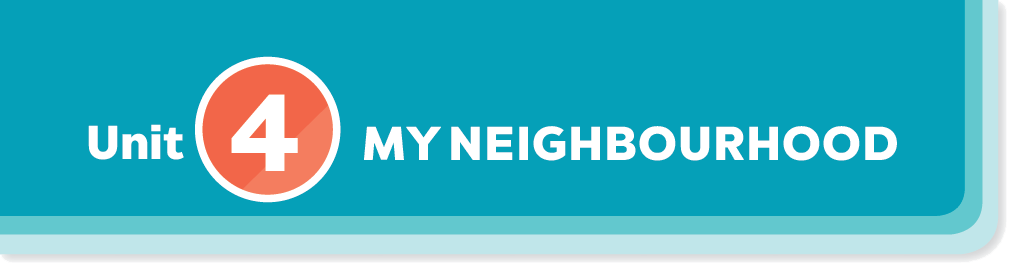 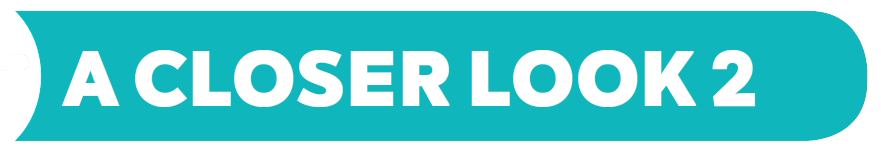 LESSON 3:
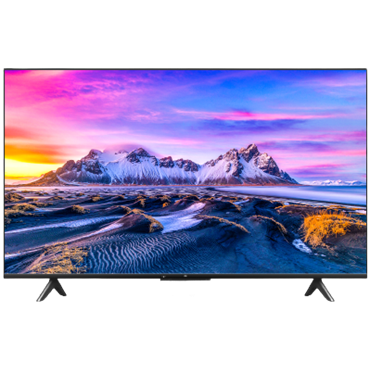 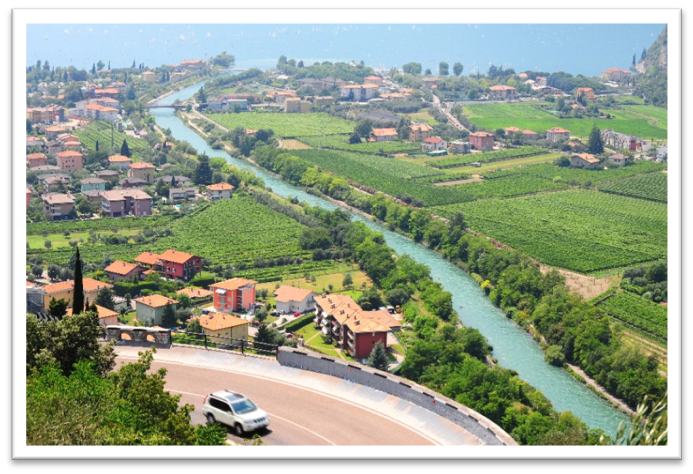 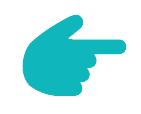 Comparative adjectives
Grammar
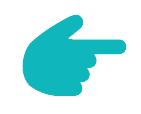 Comparative adjectives
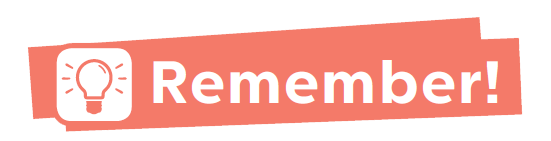 We can use comparative adjectives to compare two people or things.
Example:
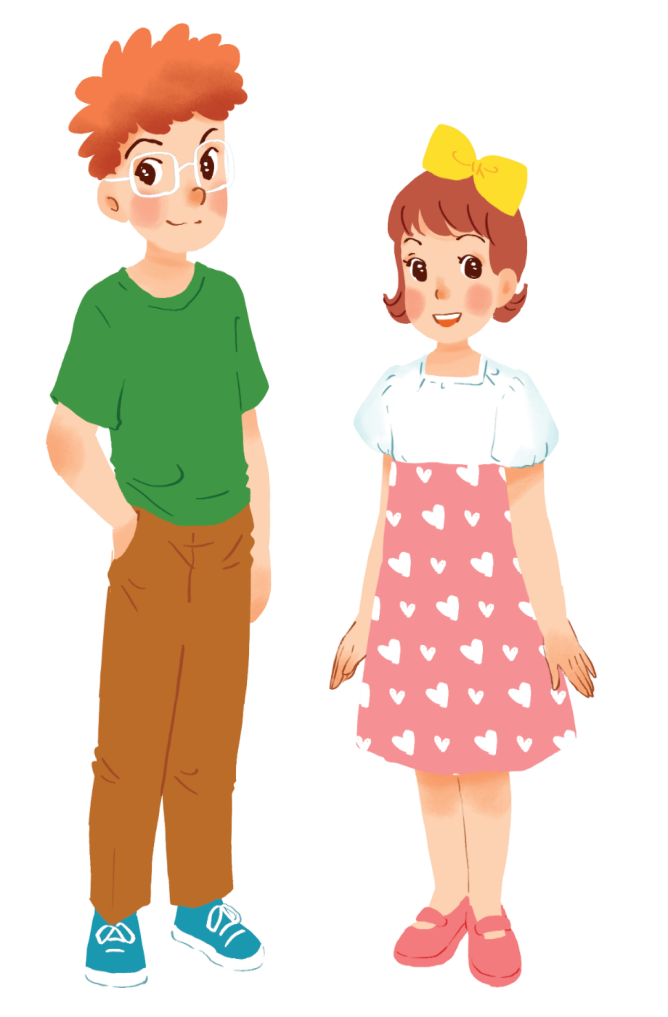 Tom is taller than Mary.
Example:
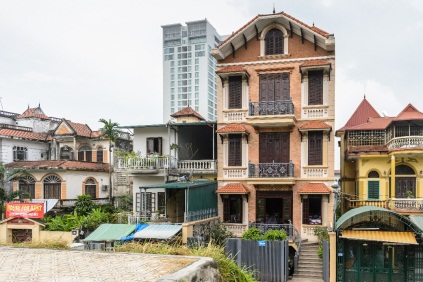 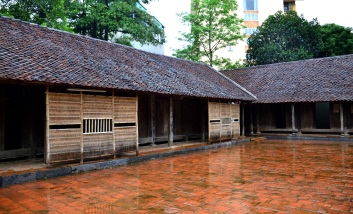 A house in a city is normally more expensive than a house in the countryside.
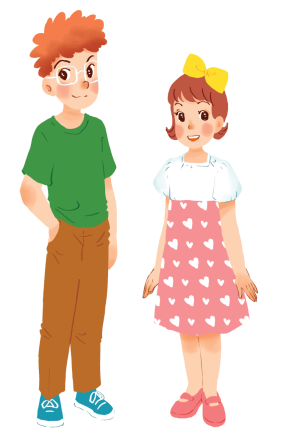 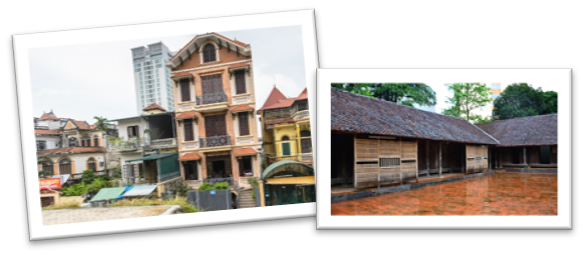 expensive
tall
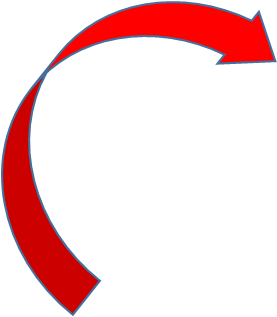 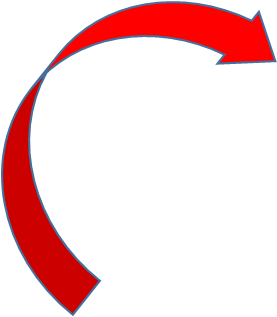 >2
1
long adj
short adj
more expensive than
taller than
more + long Adj + than
short adj + er +than
HANDOUT 1
*Write number 1 for short adj and 2 for long adj.
wide
near
hot
delicious
big
exciting
old
small
1
1
2
1
1
1
2
1
boring
noisy
peaceful
crowded
busy
quiet
modern
cheap
2
2
1
2
1
1
1
2
long adj
short adj
old
delicious
hot
exciting
wide
crowded
near
big
modern
ER THAN
MORE
THAN
small
boring
quiet
peaceful
cheap
noisy
busy
short adj
long adj
old
delicious
exciting
crowded
near
modern
MORE
ER (THAN)
(THAN)
small
boring
quiet
peaceful
cheap
wide
-wider
-hotter
hot
-bigger
big
noisy
-noisier
busy
-busier
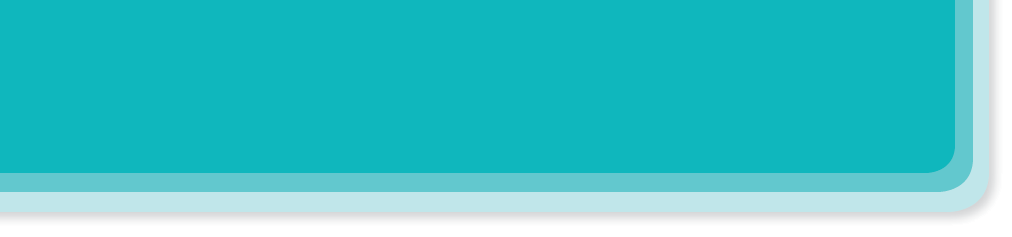 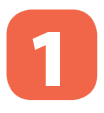 Complete the following sentences with the comparative form of the adjectives in brackets. Number 1 is an example.
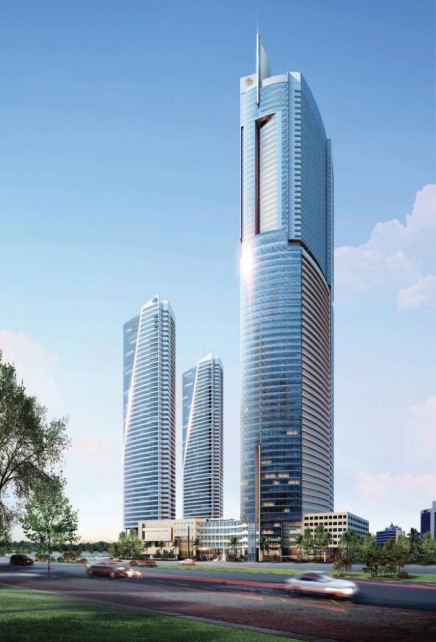 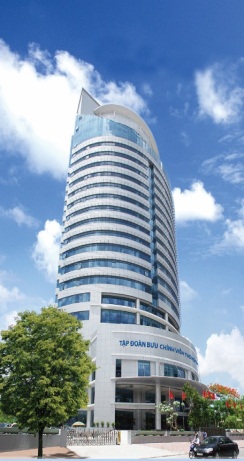 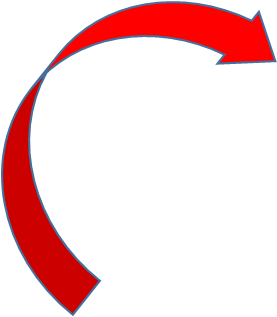 1.
This building is taller than that building. (tall)
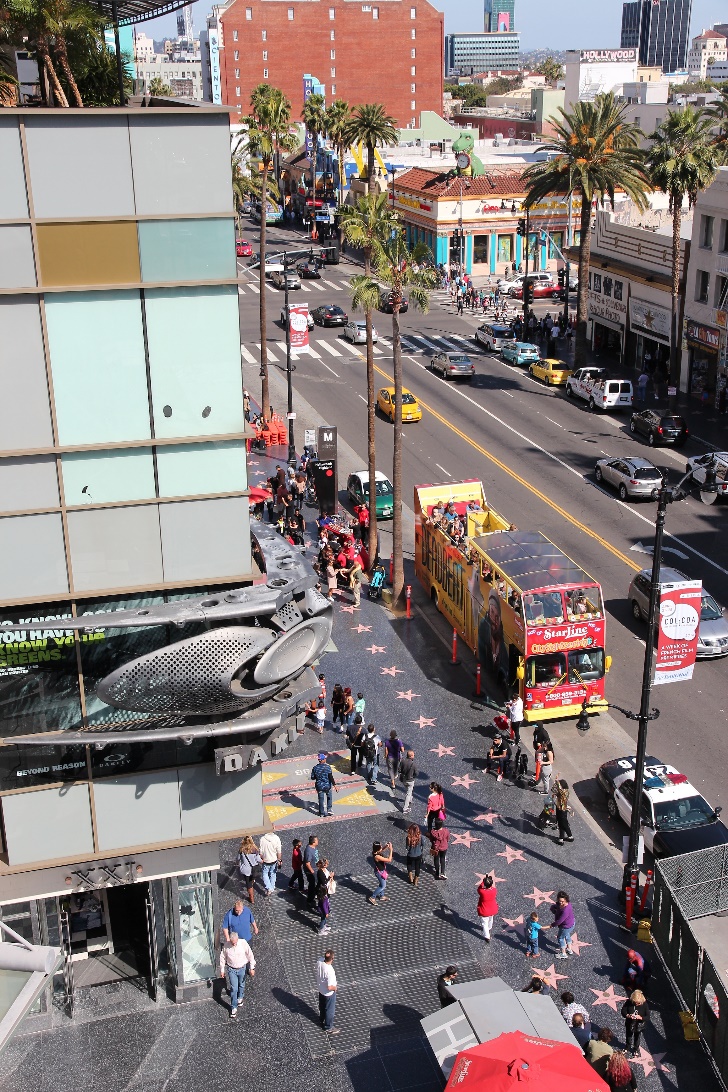 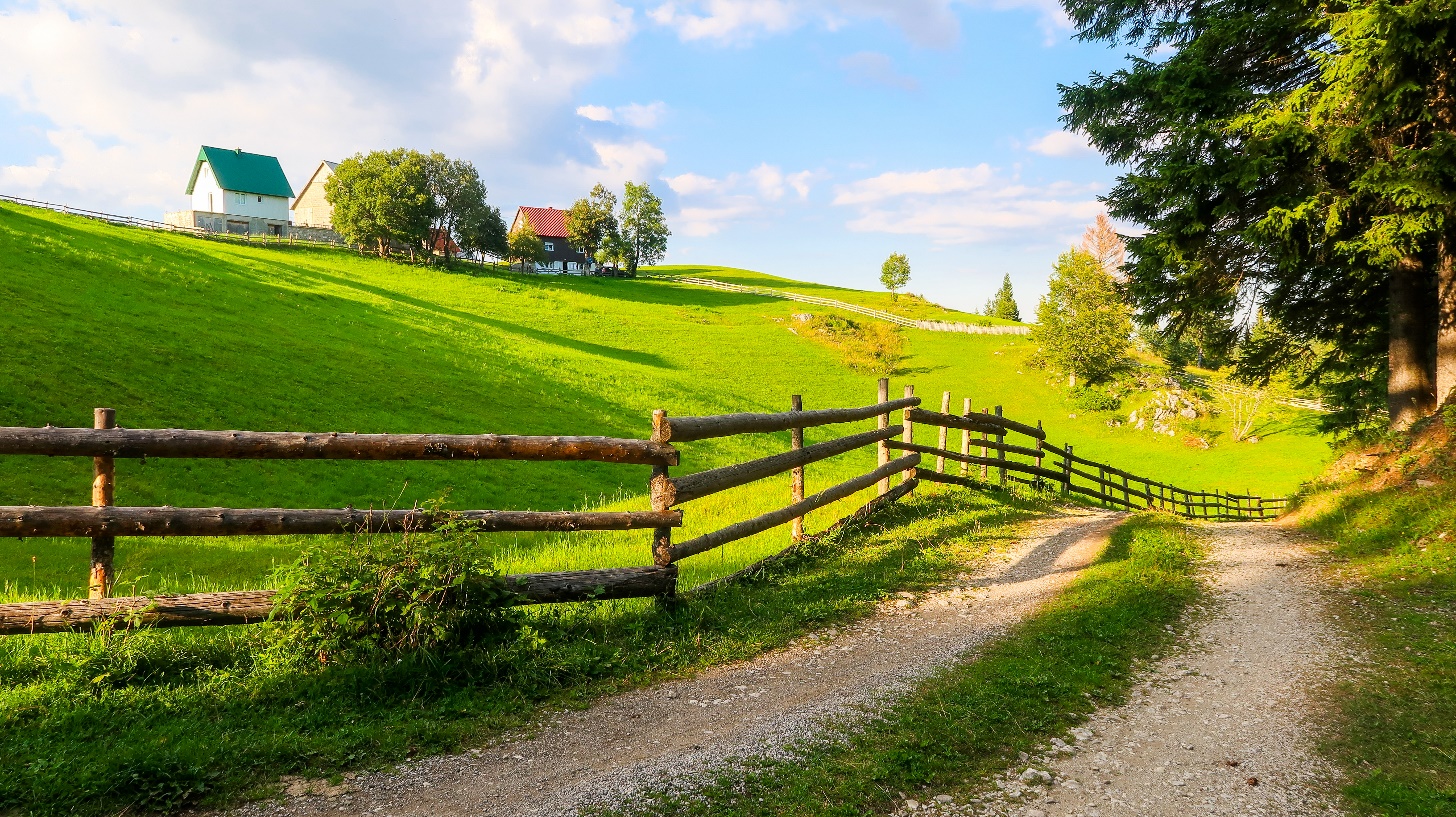 2.
My neighbourhood is               than your neighbourhood. (noisy)
noisier
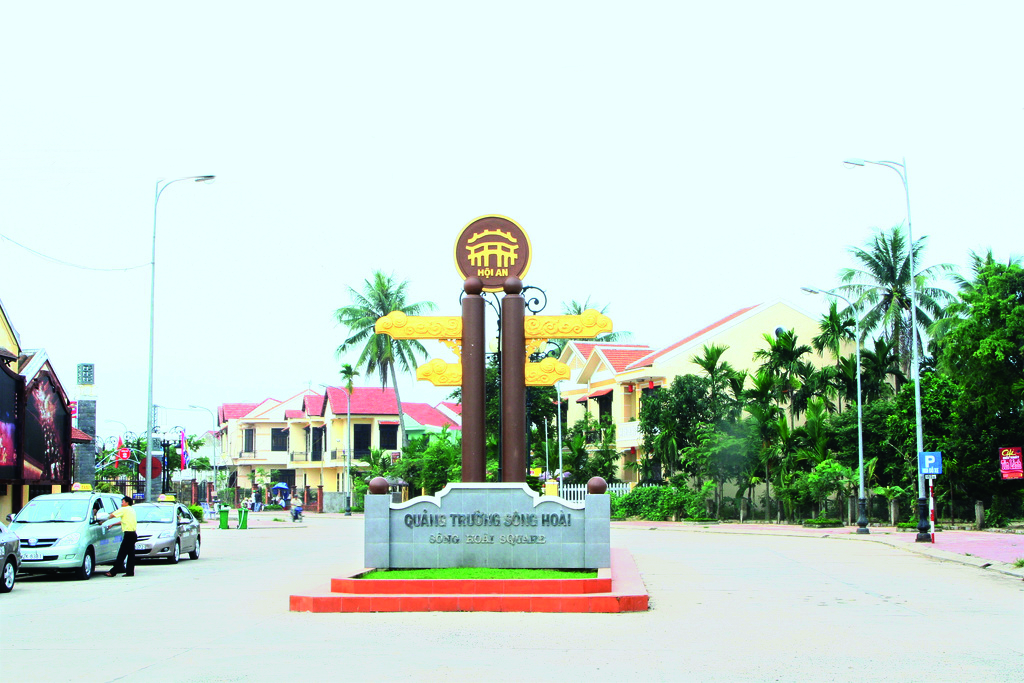 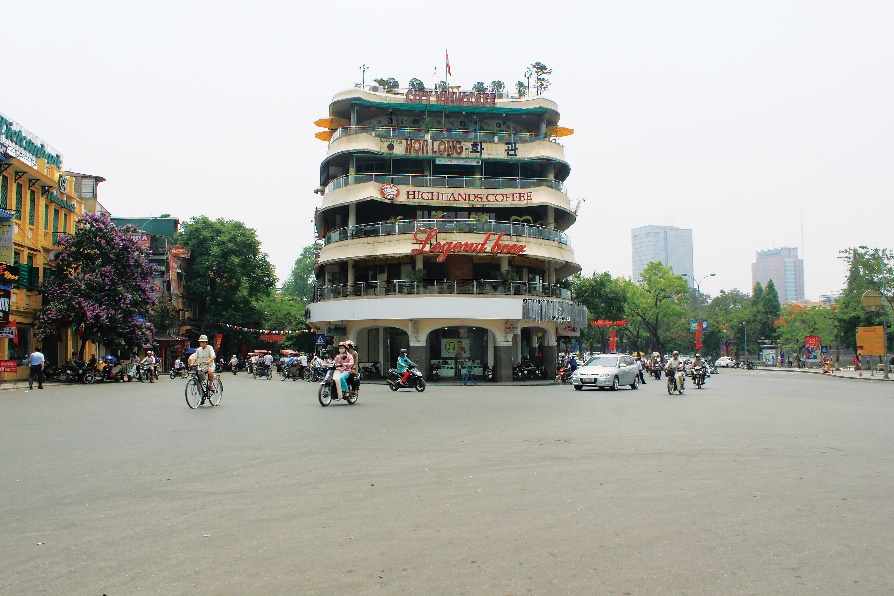 3.
The square in Ha Noi is              than the square in Hoi An. (big)
bigger
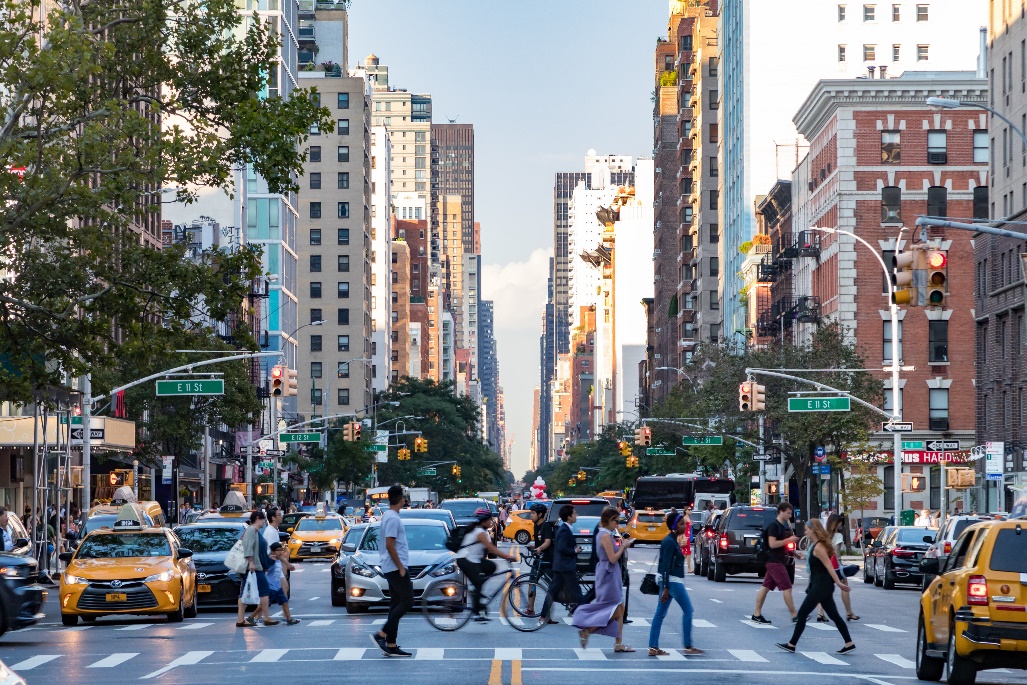 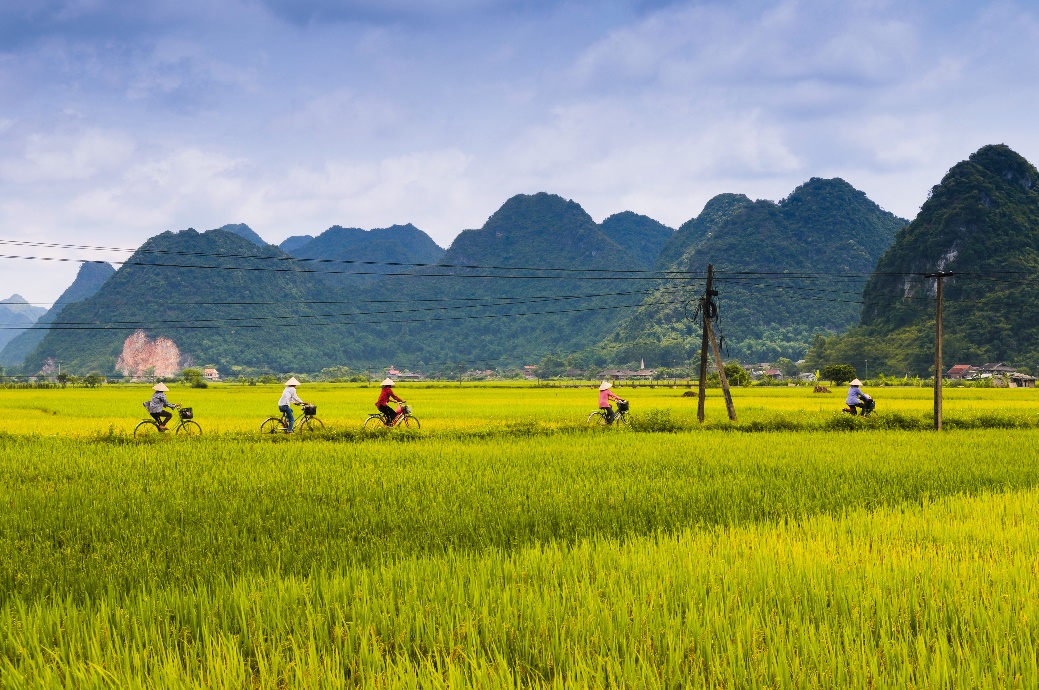 more peaceful
than living
than living
4.
Living in the countryside is
in a city. (peaceful)
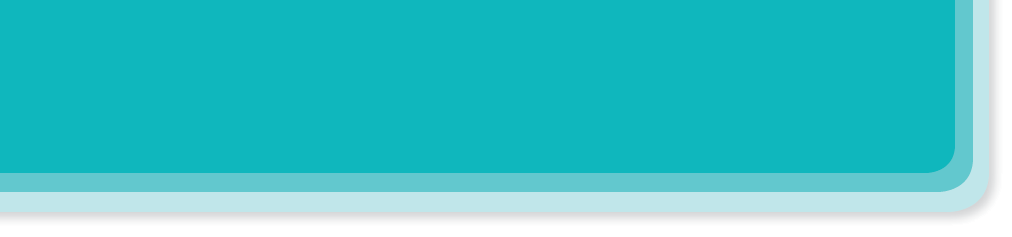 Use the correct form of the words in brackets to complete the letter.
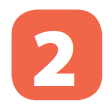 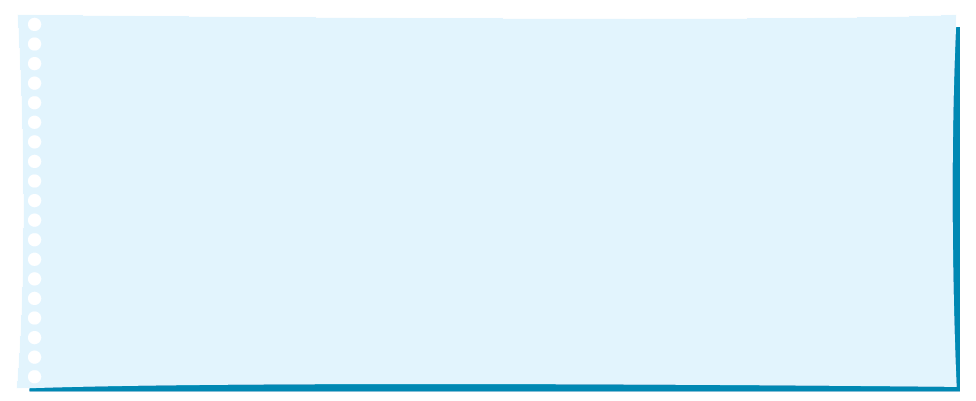 Dear Nick,
How are you?
Ha Noi is beautiful but it’s too busy for me. I’m having a great time at Cua Lo Beach now. The weather is (1. hot) hotter than that in Ha Noi. The houses and buildings are (2. small) …………….. and (3. old) …………………than those in Ha Noi. 
 The streets are (4. wide) ……………… with less traffic. the seafood here is (5. delicious) ………………………. and (6. cheap) …………….. than the seafood in Ha Noi.  
See you soon,
Vy
smaller
older
wider
more delicious
cheaper
*Which adjectives can be used for Binh Minh /Long Son?
noisy
quiet
modern
boring
crowded
peaceful
busy
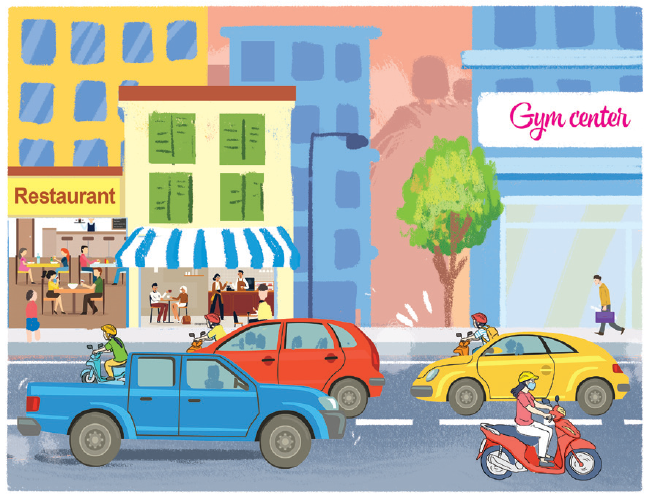 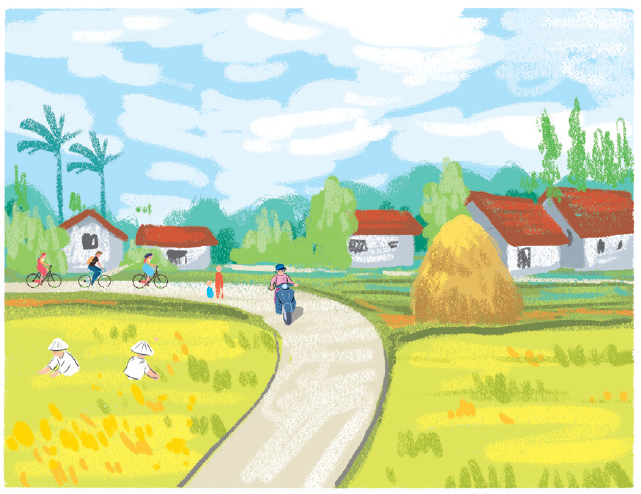 Binh Minh
Long Son
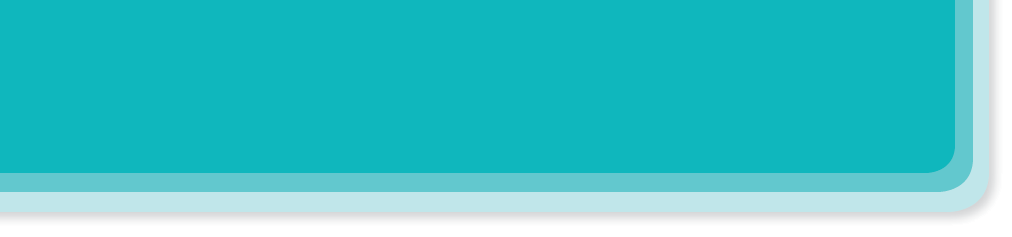 Compare two neighbourhoods. You can use the adjectives below.
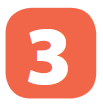 noisy
quiet
modern
boring
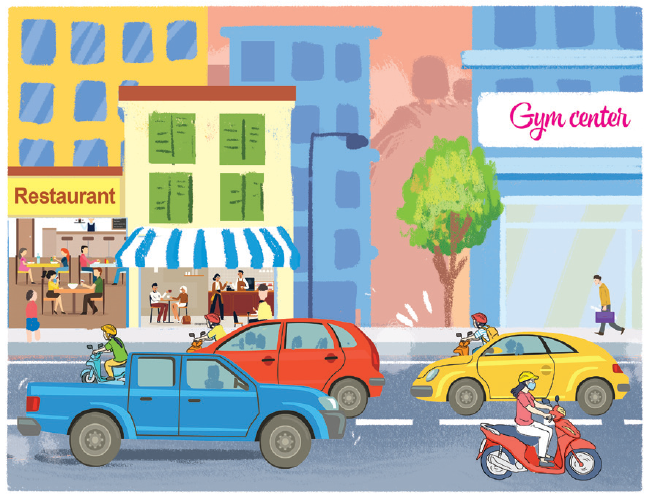 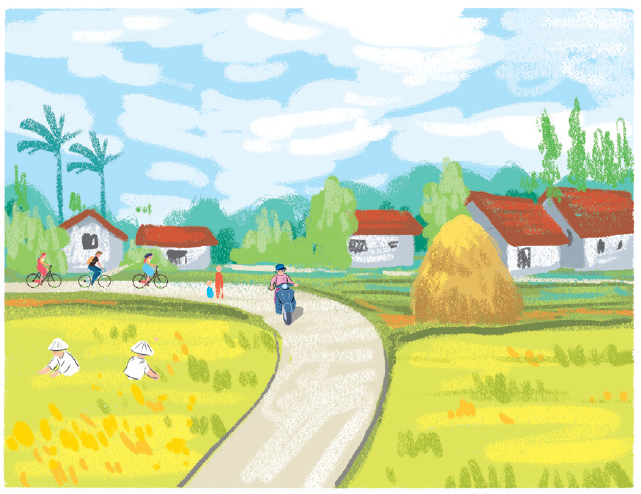 crowded
peaceful
busy
Long Son
Binh Minh
Example:
Binh Minh  is  noisier   than   Long Son.
Binh Minh.
quieter
Long Son
Long Son.
more modern
Binh Minh
more boring
more crowded
more peaceful
busier
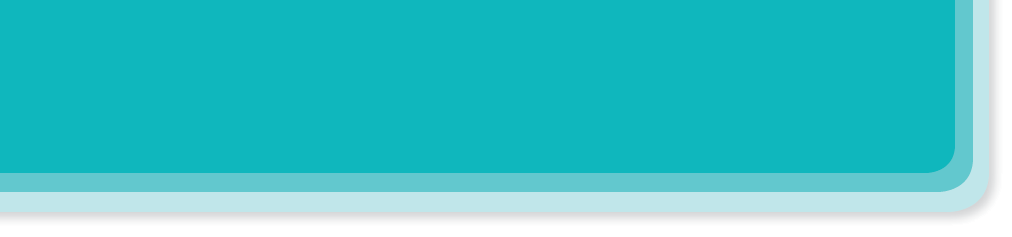 Work in pairs. Ask and answer questions about Binh Minh and Long Son neighbourhoods using the pictures in 3.
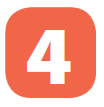 noisy
quiet
modern
boring
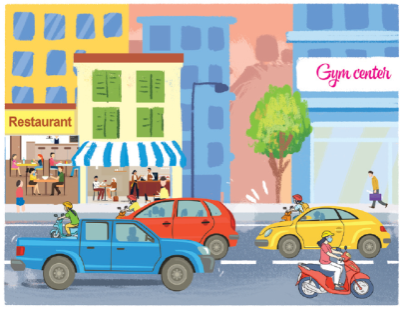 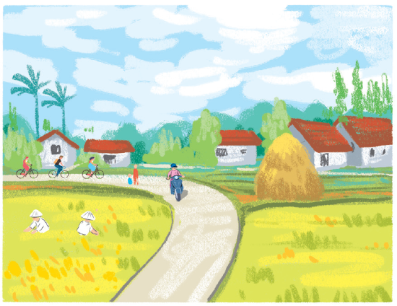 crowded
peaceful
busy
Example:
A: Is Binh Minh noisier than Long Son?
B: Yes, it is.
A: Is Long Son more modern than Binh Minh?
B: No, it isn’t.
*Comparative Quiz
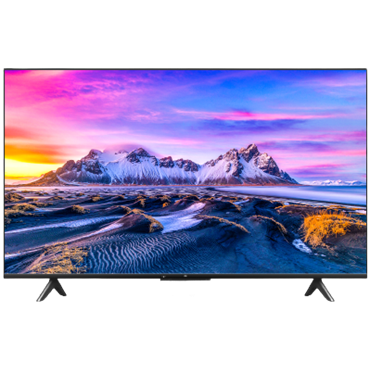 *Which change is CORRECT.
A. near   -> nearer.   
B. far      -> farer .
C. good  -> gooder.
D. bad   -> badder
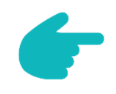 farther/ further
better
worse
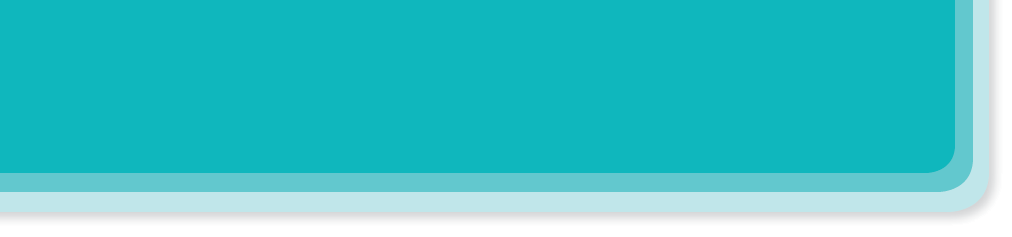 * WORK IN GROUPS. FILL IN THE MIND MAP.
old- older
adj + er  than
short  adj
hot-hotter
Comparative adj
long adj
noisy-noisier
more +adj + than
good/well -> better
bad   -> worse
far -> farther/ further
*HOMEWORK.
Do the rest of B (W.B)
Prepare COMMUNICATION (p.43)